The open access citation advantage in the context of scholarly publishing at a higher education institution
Šárka Erben Johansson, Hampus Rabow
Malmö University Library
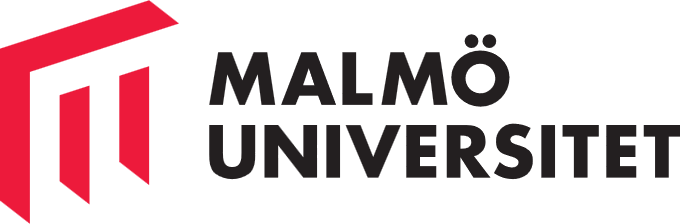 Impact or open access?
Citation impact
Principle = reaching audience

Open access
Principle = efficient distribution of knowledge

Incentives (EU, national, institutional) ➤ requirements (funding & employment)

➤ OA & impact important

➤ Can we have both?
OACA: what we know
Is it real?
Visibility ➤ impact, impact ➤ further impact
20 years of research 
Growing evidence

Caveats & confounding factors
Do researchers make their best works OA?
Discipline-specific: quick access, OA norm? 
OA-type
“Real access” (bronze, black & gray)
JIF
…
OACA for Malmö University
How OA publications are cited over time compared to non-OA

Selection 
Publications within a 5-year period
Web of Science research areas (journal based)

Data sources 
CWTS Leiden, InCites normalized citation impact
Types of OA (Unpaywall, curation)
OACA for Malmö University
Black & gray coverage 
Books and chapters included
Good in all disciplines!
Certain researchers very active

Cooperation bibliometrics & scholarly publishing
Method, interpretation within context

Results
→ Some OACA effect in all disciplines!
OACA strength by research category
OACA by MAU faculty
OACA by type
Takeaways for publishing strategies
How OACA seems to work
No need to compromise between OA or achieving citation impact
Hybrid is good but green is great and free

Where OACA might not work
Specialized fields: Narrow selection, established journals read & cited regardless
➤ Target core journals (but go green)

Gold: young avg age of fully OA journals
➤ Changes as fully OA journals establish reputation
Green OA at universities
“It is the institution that is closest to the author [… ] that can set publication policies and ensure publication rights for OA.” (SPARC Europe, 2023)


Rights retention strategies (for non-OA)
Researchers: retain rights to all versions but the final
Universities: accepted manuscripts in local repositories regardless of policies


Guidelines & policies ➤ mandate?  Outreach & awareness first
Preparing the grounds
Bottom-up
Educate (publishing rights, licenses)
Negotiation is often possible
Compromise: transfer copyright but hold back rights

Top-down
Activate faculty representatives, heads of departments
Take liability in case of legal disputes
Prepare by strengthening expertise
Moving forward
Assessment models rewarding OA?



Identify & support quality gold/diamond journals?
Thank you!